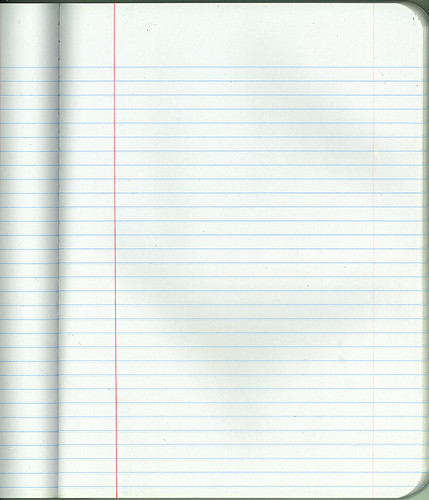 Biomolecules: FUNCTIONS
Objective: compare/contrast the 4 biomolecules’ structures and FUNCTIONS
Molecules are groups of atoms
Organic Molecules are molecules 	that contain CARBON
There are 4 organic molecules that are present in ALL living things:
1. Carbohydrates
2. lipids
3. Proteins
4. Nucleic Acids
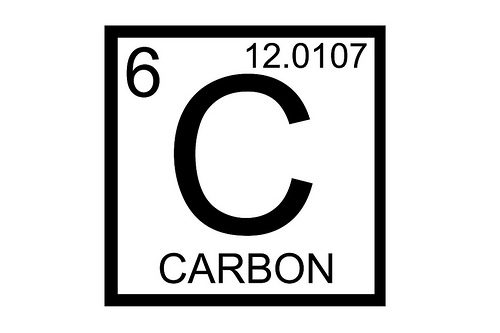 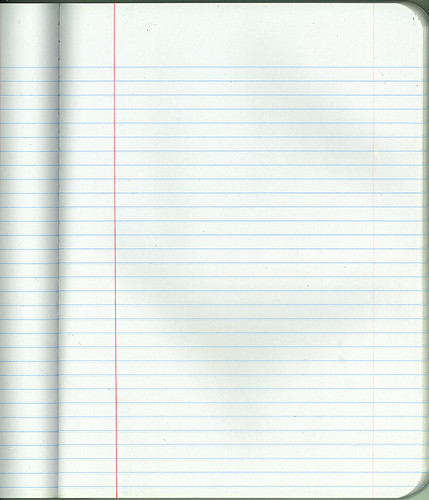 Major Functions:
Carbohydrates are used for short term ENERGY STORAGE.
	(e.g.,sugars and starches)
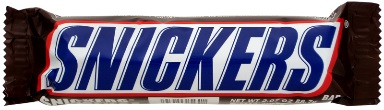 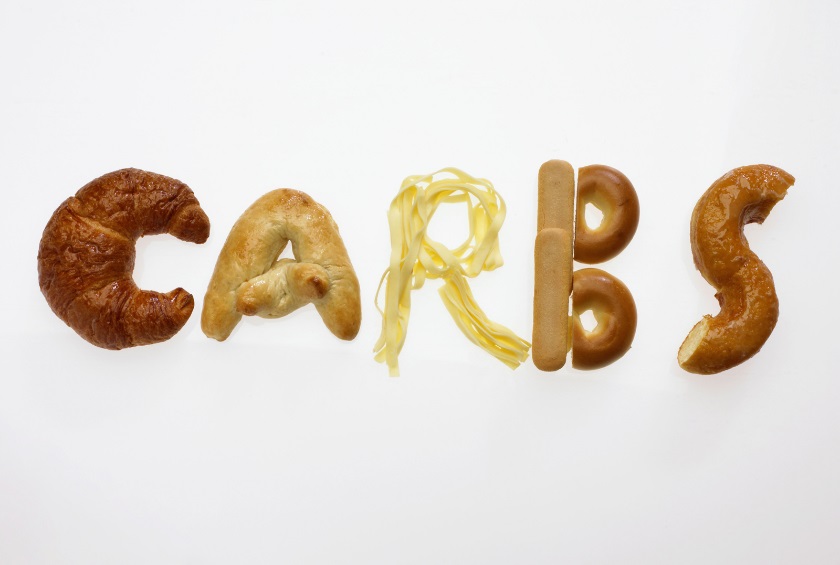 Carbohydratesaka carbs(made up of sugars)
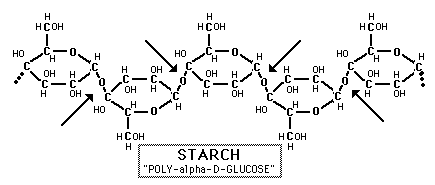 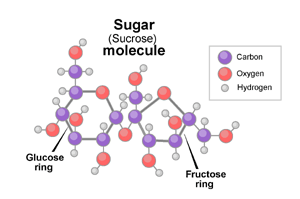 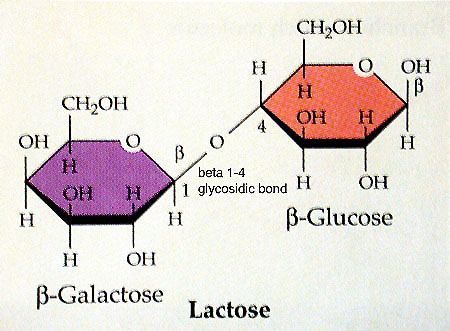 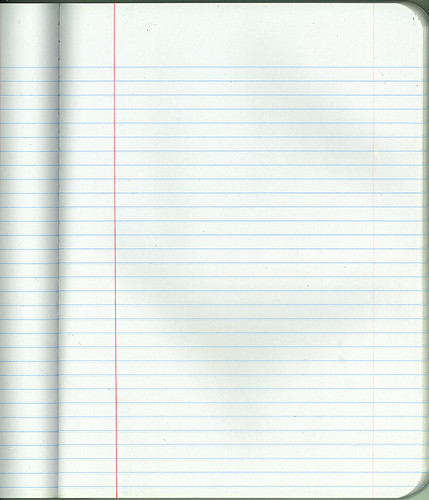 Major Functions:
Carbohydrates are used for short term ENERGY STORAGE.
	(e.g.,sugars and starches)
Lipids are used for long term ENERGY STORAGE and CELL MEMBRANE STRUCTURE
	(e.g., fats and phospholipids)
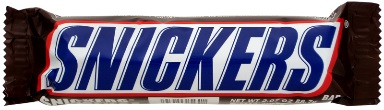 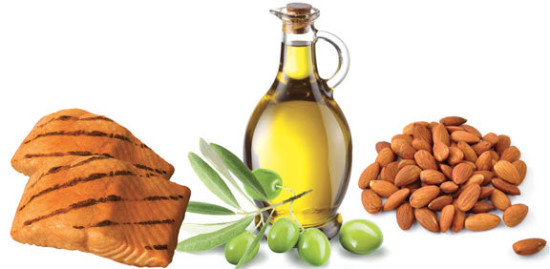 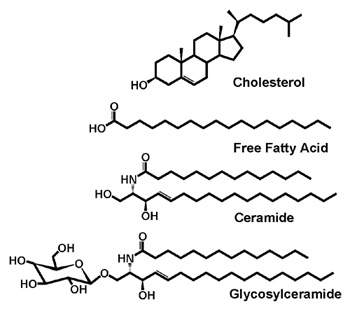 LIPIDSAKA FATS
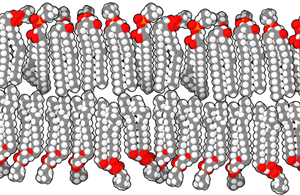 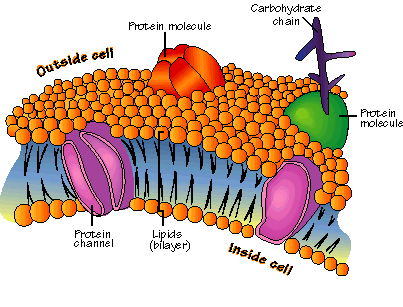 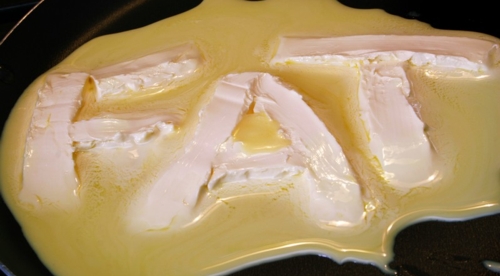 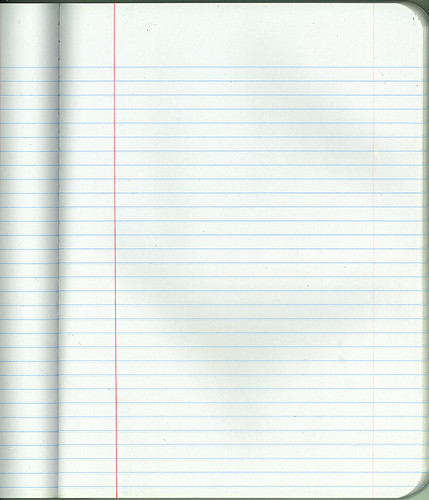 Major Functions:
Carbohydrates are used for short term ENERGY STORAGE.
	(e.g.,sugars and starches)
Lipids are used for long term ENERGY STORAGE and CELL MEMBRANE STRUCTURE
	(e.g., fats and phospholipids)
Proteins are used for STRUCTURE, CELL TRANSPORT, CATALYZING REACTIONS (enzymes)
	(e.g., keratin and lactase)
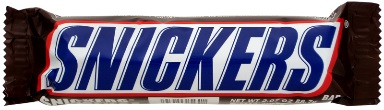 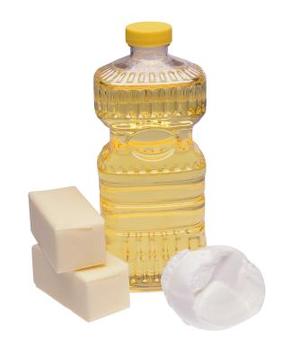 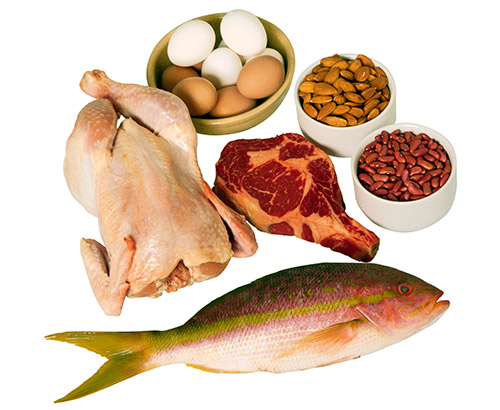 Proteins:
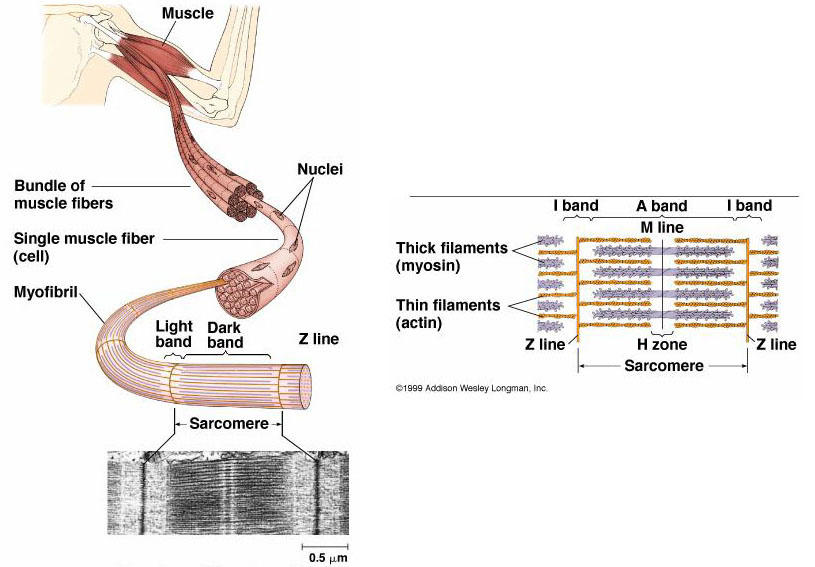 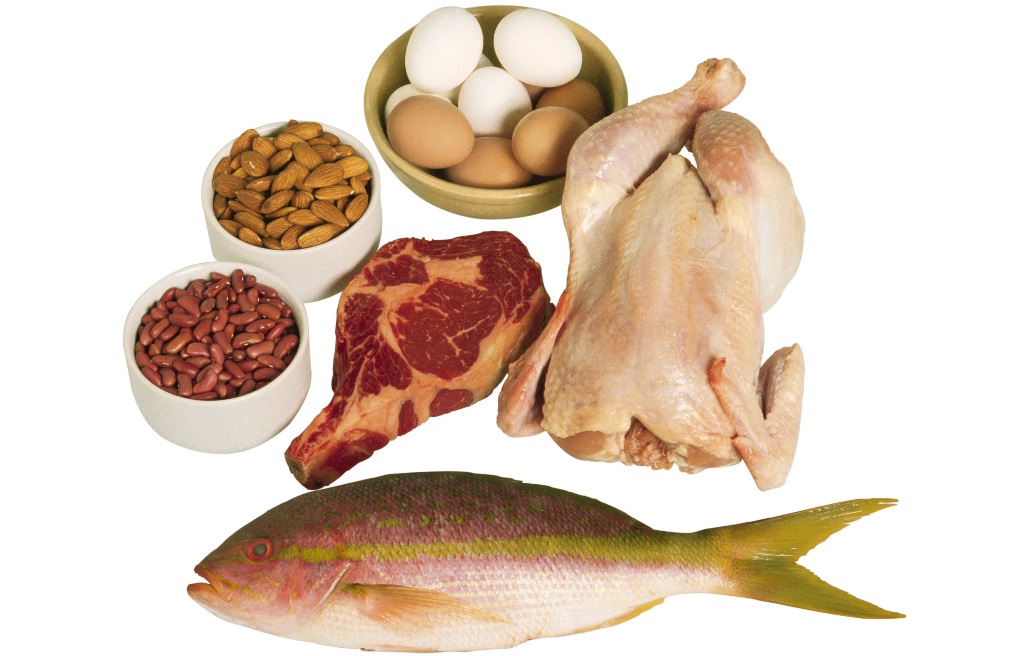 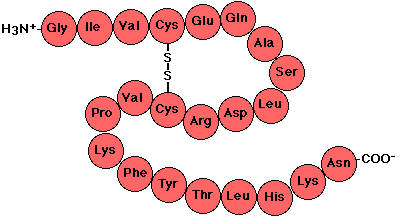 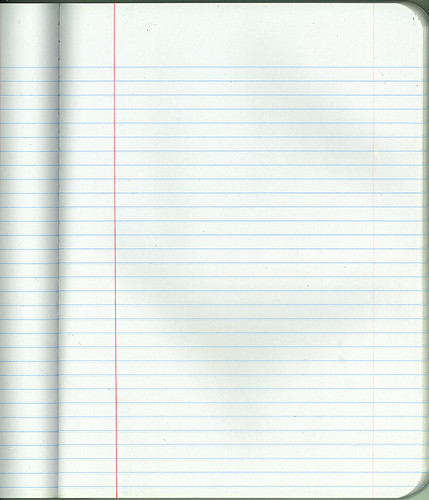 Major Functions:
Carbohydrates are used for short term ENERGY STORAGE.
	(e.g.,sugars and starches)
Lipids are used for long term ENERGY STORAGE and CELL MEMBRANE STRUCTURE
	(e.g., fats and phospholipids)
Proteins are used for STRUCTURE, CELL TRANSPORT, CATALYZING REACTIONS (enzymes)
	(e.g., keratin and lactase)
Nucleic Acids are used for STORING INFORMATION
	(e.g., DNA and RNA)
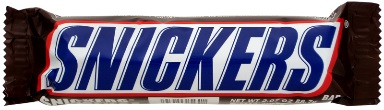 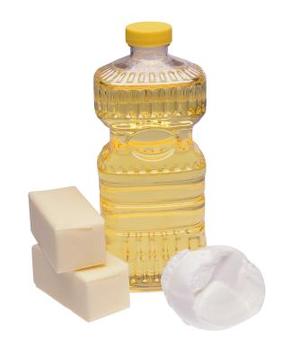 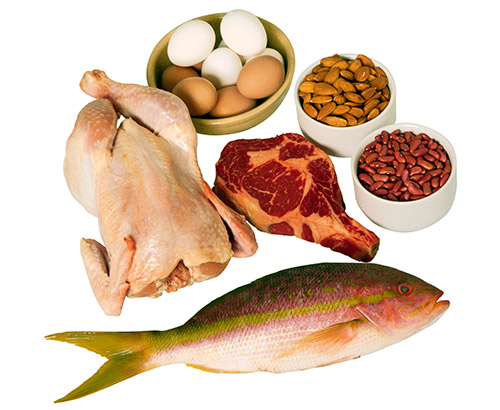 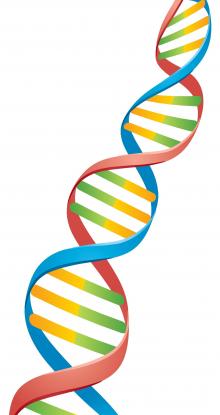 Nucleic acid
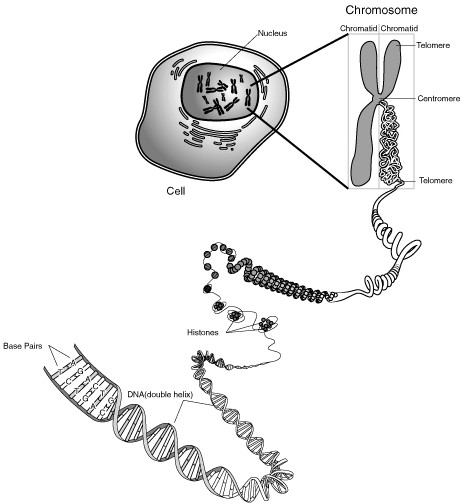 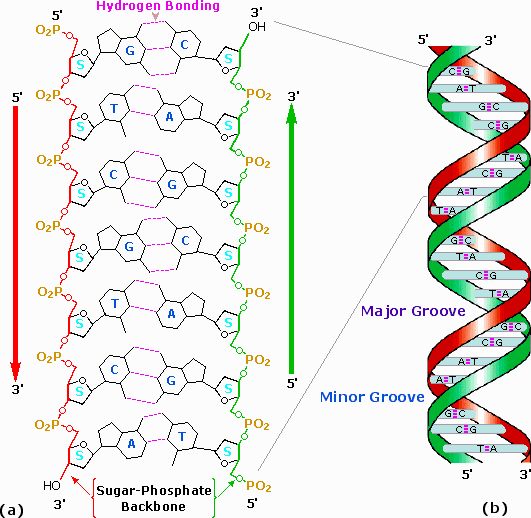 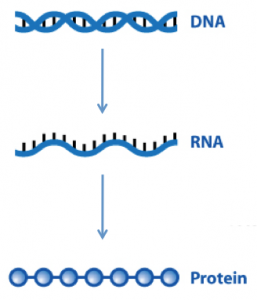 Biomolecular Structure
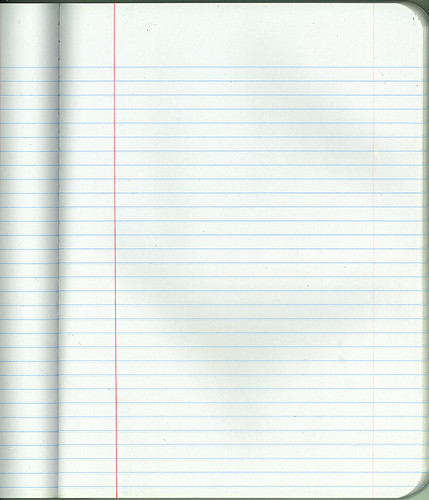 What are the building blocks of the 4 biomolecules?
Structure = arrangement; what something is made of
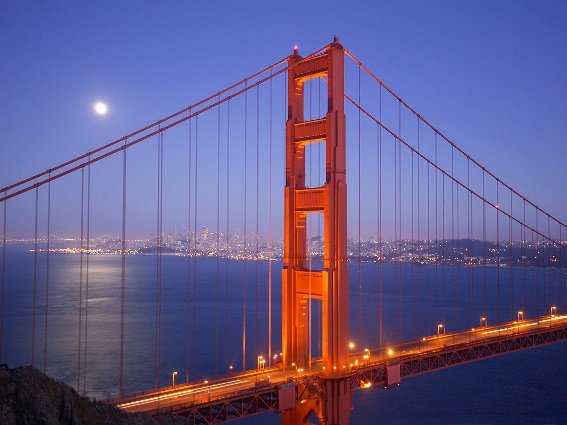 Structurefunction
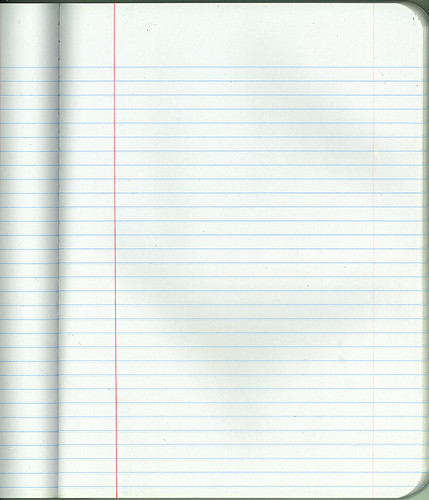 Biomolecules are polymers.  
Polymers are made up of monomers

Monomer = one small unit that makes up a polymer

Polymer = many monomers stuck together
Mono = ‘one’
Poly = ‘many’
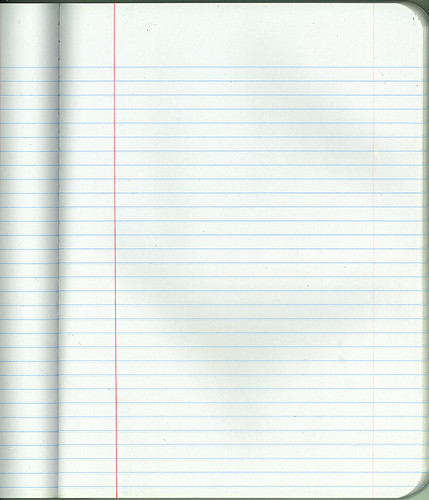 Carbohydrate Structure

Monomer = monosaccharide 
(aka simple sugars)
Example: glucose, fructose

Polymer = Disaccharide
Example: sucrose (table sugar)

Polymer = polysaccharide
Example: Starch
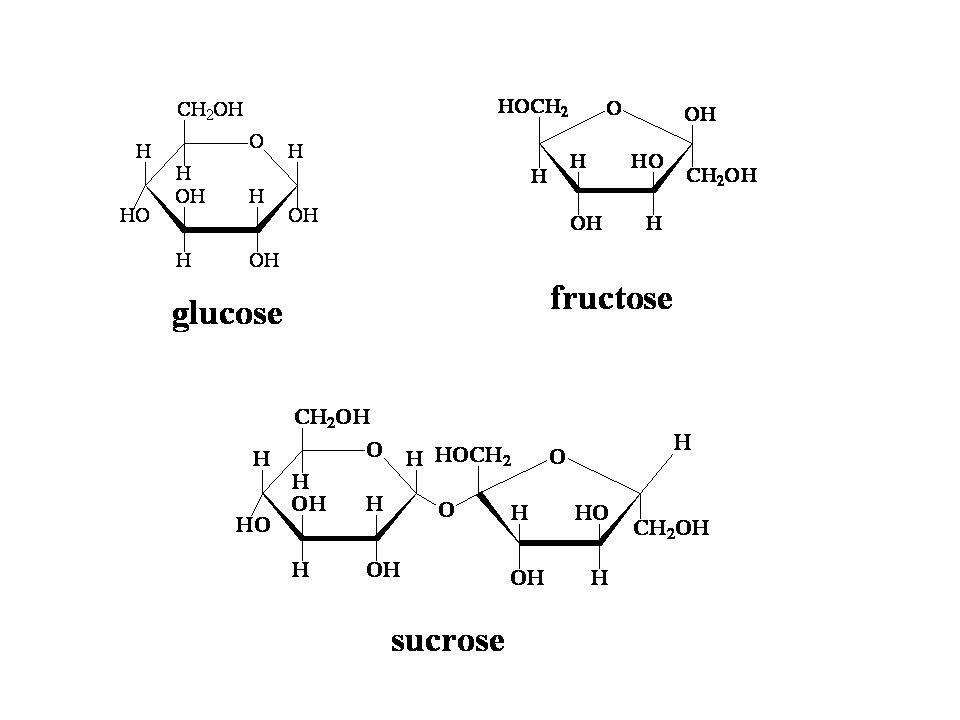 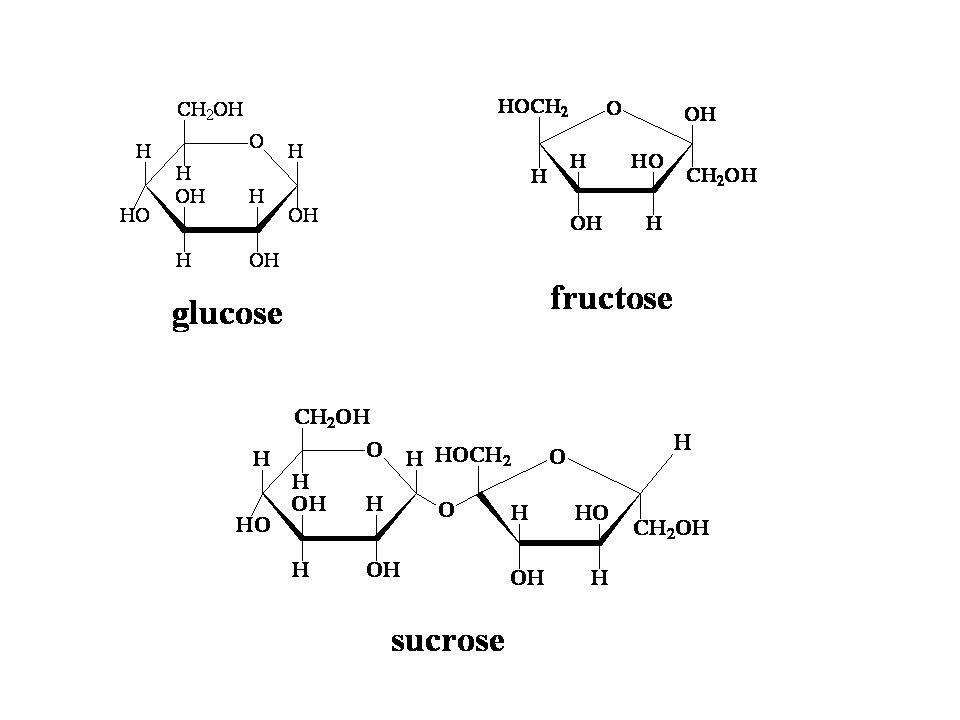 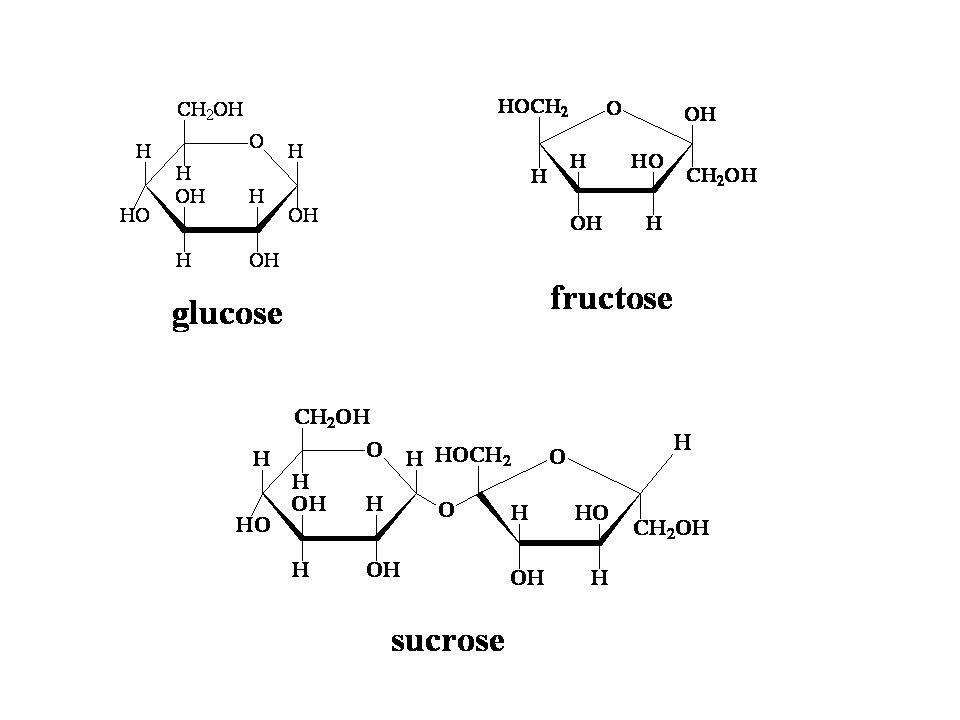 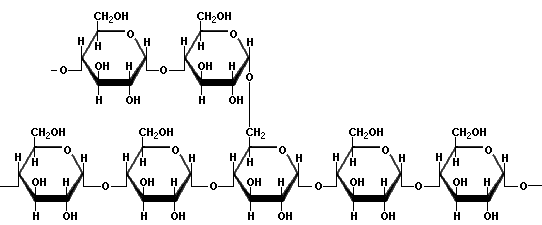 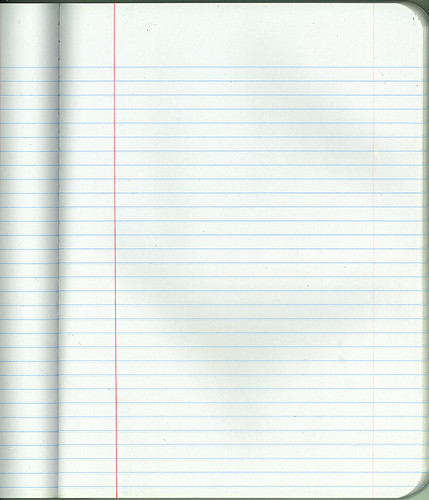 2. Lipid Structure

Monomer = fatty acids 
Long chains of Carbon with Hydrogens attached 

Polymer =Lipid
Example: Phospholipid
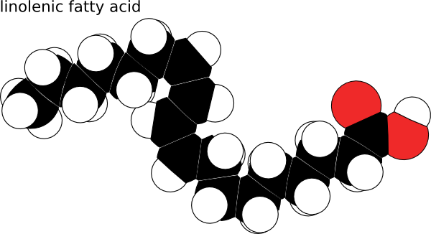 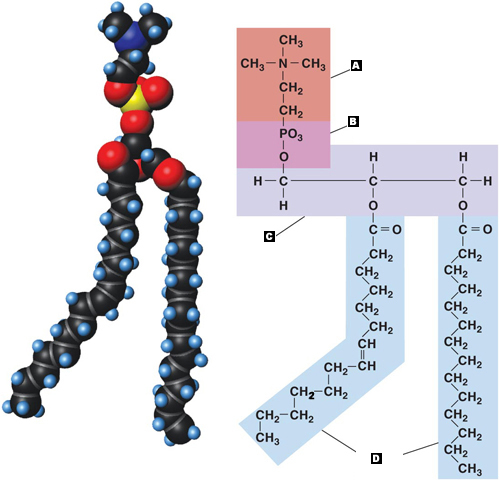 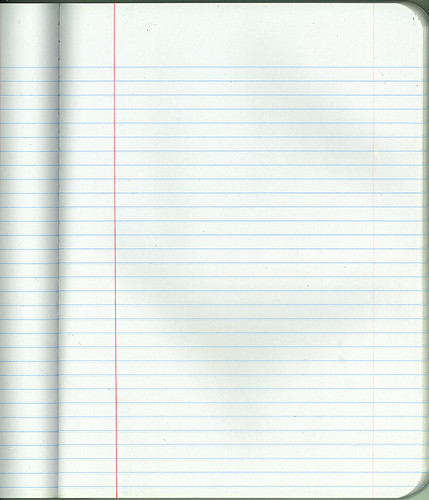 3. Protein Structure

Monomer = amino acid
(there are 20 different a.a.) 

 Polymer = Polypeptide
~Amino acids connected by peptide bonds

Polymer = Protein
~folded/twisted polypeptides
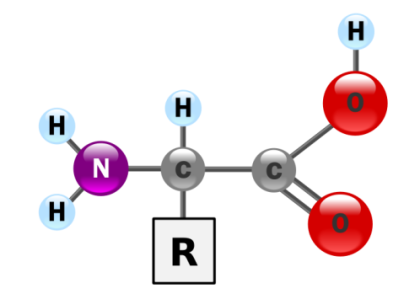 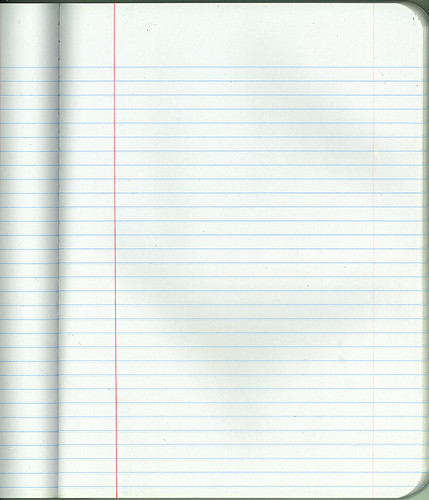 Nucleic Acid Structure

Monomer = nucleotide

Polymer =Nucleic Acid
Example: DNA, RNA
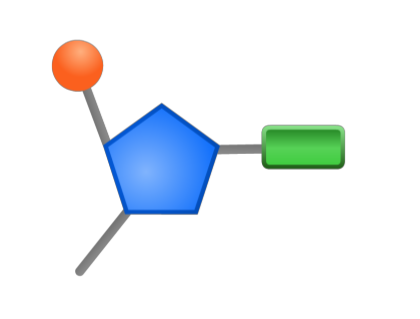 Monosaccharide
Amino Acid
Fatty 
Acid
Nucleotide
Exit Ticket:
Monosaccharides make up __________________
Fatty acids make up _______________________
Amino Acids make up _______________________
Nucleotides make up ________________________